GLOGAL MEGATRENDS AND THE SLOVAK REPUBLICOpen Conference
Centre for Social and Psychological Sciences
and Institute of Landscape Ecology,
Slovak  Academy of Sciences
The event is organised under the auspices of theSlovak Presidency of the Council of the European Union
September 19th – 21st 2016

                SAV Smolenice Congress Centre
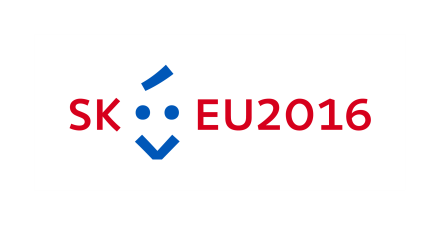 UNESCO-MOST Programme and Slovakia
Ľubomír Falťan 

Institute for Sociology of the Slovak Academy of   
                                      Sciences

President of the Slovak Committee of UNESCO-MOST

Vice-president of the Intergovernmental Council of UNESCO-MOST for territorial group II – Eastern Europe
The UNESCO-MOST Programme I.
The UNESCO-MOST Programme is an important UNESCO programme in the field of social sciences focused on the Management of Social Transformation (MST), which was founded in 1993,
The Slovak Commission for UNESCO was established, after the split of Czechoslovakia (1993) and the Slovak Committee for UNESCO-MOST Programme began to be active at 1994,
UNESCO-MOST ProgrammeII.
The basic focus of the UNESCO-MOST Programme is on processes of social transformation which might lead to the formation of a democratic society, ensuring social inclusion, gender equality, human rights and a fight against all forms of violence, and to such socio-economic development which might reduce poverty and extreme social inequalities and lead to regional integration,
In this context, the programme focuses on adequate education, knowledge orientation and scientific knowledge,
It emphasises the need for a close link between socio-scientific knowledge and policies; this should be helped along by dialogue with the political sphere,
At present, the programme focus also includes the social impact of environmental transformation,
Organizational Structure of UNESCO-MOST Programme
UNESCO-MOST Programme is governed by the Intergovernmental Council (IGC) led by the president of the IGC, who is currently H.E. Ms Dato’Sri Rohani Abdul Karim, Minister of Women, Family and Community Development, Malaysia, and Member of the Parliament of Malaysia for the Batang Lupar constituency in Sarawak). At present, the IGC is composed of 35 UNESCO member states, elected by UNESCO General Conference. These member states work in Territorial Groups led by an elected Vice-president (the elections take place every 2 years).
Territorial Groups Of UNESCO-MOST Programme
Member states work in Territorial Groups led by an elected Vice-president (the elections take place every 2 years),
For the 2015 – 2017 period, the following Territorial Groups are active within the IGC:
Western Europe and North America: Canada, France, Greece, Israel, Norway, Turkey; 
Central/Eastern Europe: Czech Republic, Hungary, Russian Federation, Slovakia; 
Latin America and the Caribbean: Argentina, Brazil, Costa Rica, Cuba, Ecuador, Mexico; 
Asia and the Pacific: Afghanistan, Bangladesh, Indonesia, Japan, Malaysia, Philippines, Thailand;
Africa: Cameroon, Ghana, Guinea, Kenya, South Africa, Tanzania, Togo; 
Arab States: Bahrein, Egypt, Jordan, Lebanon
Vice-Presidents:
Africa: CameroonMs Helen Manka Ntonifor, VP, Senior Lecturer, University of Buea,
Arab States: EgyptMs Amal El Anwar, Chief of the Department of French Language and Literature, Faculty of Art, Mansoura University
Asia and the Pacific: ThailandMr Surichai Wun'gaeo, Professor, Director, Center for Peace and Conflict Studies, Chulalongkorn University
Europe and North America: TurkeyMr Akif Kireçci, Associate Professor, Bilkent University,
Eastern Europe: SlovakiaMr Ľubomir Falťan, Head of the Slovak MOST National Committee and Senior Researcher of the Sociology Institute at the Slovak Academy of Sciences,
Latin America and the Caribbean: ArgentinaH.E. Ms Carolina Stanley, Minister of Social Development of Argentina
The Scientific Advisory Committee (SAC)
The Scientific Advisory Committee (SAC) works within the IGC and is an advisory body on specialised affairs related to submitted projects and the professional competency of submitters,
The UNESCO-MOST Slovak Committee and Slovak UNESCO Commision
The UNESCO-MOST Slovak Committee has been part of the organisational and programme structure of the Slovak UNESCO Commision from its very beginnings,
The UNESCO-MOST Slovak Committee has been part of the organisational and programme structure of the Slovak UNESCO Commision from its very beginnings. As part of the financial funding received annually by the Slovak Commision for UNESCO working within the Ministry of Foreign Affairs (later called with its addendum of “and European Affairs), some of the financial resources went into the activity of the National Committee active within the Slovak Commision,
Leadership of Slovak Committee of UNESCO-MOST Programme over the years, partially changed. Stable members were Institute for Sociology of the Slovak Academy of Sciences, Institute of Ethnology Slovak Academy of Sciences and the Institute of Philosophy of Slovak Academy of Sciences. In the first period it was the University of Economics and later the Forecasting Institute of the Slovak Academy of Sciences. In the management of the Slovak Committee has in recent years, the Faculty of Social and Economic Sciences of Comenius University, and from 2016 Prešov University,
Main activities of Slovak Committee UNECO-MOST Programme
The Slovak UNESCO-MOST Committee runs its activities based on the programme focus of the UNESCO-MOST Programme. On the one hand, it supported projects along its principles which met the program focus of the UNESCO-MOST programme: usually publication outputs. On the other hand, the Slovak Committee organised – or co-organised – a series of Slovak and international conferences,
The following are worthy of mention:
European conference Expectations and Reality, The Challenge for the Social Sciences, which took place under the auspices of the Ministry of Foreign Affairs of the Slovak Republic from June 13th  – 18th 1998. The conference was financially supported by UNESCO-Paris. The conference was attended by social scientists from across Europe, and from some countries outside Europe. The Director General of UNESCO, Federico Mayor, also took part in the conference.
             The conference output was a publication: Expectations and Reality,   
             The Challenge for the Social Sciences, Edited by Ľubomír Falťan, 
             MOST, Slovak Commission for UNESCO – National Committee, Institute
             for Sociology, Slovak Academy of Sciences, © 1999* Institute for 
             Sociology, Published with the support of UNESCO, Paris  
             ISBN 80-85544-24-5
Conference with foreign participants Euro-regions and regional development in the contexts of integration, which took place in November 2003 in Bratislava.
      The output of the conference was a publication:
      The Regional Development of Slovakia in European Integration Contexts 
      (Regions, Border Regions, Euro-regions), Editor: Ľubomír Falťan, NK 
      UNESCO-MOST, Institute for Sociology of the Slovak Academy of Sciences,
      Bratislava 2004, ISBN 80-85544-37-7
National conference Poverty in Slovak Society and the Relation of Slovak Society to Poverty, which took place in Bratislava from November 14th to 16th 2005. The conference was held with the cooperation of the Institute for Sociology of the Slovak Academy of Sciences and the Friedrich Ebert Foundation. 
      The output of the conference was a publication:
      Poverty in Slovak Society and the Relation of Slovak Society to Poverty 
      Editors: PhDr. Zuzana Kusá, CSc., Mgr. Roman Džambazovič, PhD.,
      Bratislava 2006, © National Committee NK UNESCO-MOST, Institute for 
      Sociology of the Slovak Academy of Sciences, ISBN 80-85544-43-1
International conference Regional Disparities in Central Europe, organised by the National Committee of UNESCO-MOST in cooperation with the Institute for Sociology of the Slovak Academy of Sciences  and the French Institute CEFRES in Prague. The conference was held in Bratislava from October 25th to 26th 2007.
      The output of the conference was a publication:
      Regional Disparities in Central Europe, Editor: Peter Gajdoš
      Slovak commission for UNESCO: NK-MOST Bratislava, Institute for 
      Sociology of the Slovak Academy of Sciences, 2008, ISBN 978-80-85544-
      56-5
International sub-regional conference Cross-Border Migration and its Implications for the Central European Area, organised by the Slovak Committee of UNESCO-MOST in cooperation with partners from the Czech republic, Poland and Slovenia. The conference received financial support from the Vysehrad fund. Specialists from the following countries attended the conference: Slovakia, Czech republic, Austria, Poland, Hungary, Slovenia, United Kingdom; there was also a paper from Belarus.
      The output of the conference was a publication:
      Cross-Border Migration and its Implications for the Central European
      Area,
      Edited by Ľubomír Falťan, MOST UNESCO, Bratislava 2015, ISBN 978-80-
      85544-88-6
      Published with the financial support of the Slovak Committee for UNESCO-
      MOST Programme
Through the UNESCO-MOST Slovak Committee, two young sociologists from the Institute for Sociology of the Slovak Academy of Sciences participated from 2000 to 2001 in a JOINT UNESCO-MOST PROGRAMME / HARVARD UNIVERSITY INTERNATIONAL PROJECT; this was a comparative project entitled “Factors that Improve the Use of Research in Social Policy”. The project coordinator was: Prof. C. Weiss.
      The publication output from the project were:
      KLOBUCKÝ, Robert - STRAPCOVÁ, Katarína. Knowledge Utilization in 
      Slovak Public Policy: The Roma Population Research Case Studies. In 
      Sociológia - Slovak Sociological Review, 2002, vol. 34, issue 3, pp. 223-
      250. (0.127 - IF2001). (2002 - Current Contents, WOS, SCOPUS). ISSN 
      0049-1225
KLOBUCKÝ, Robert - STRAPCOVÁ, Katarína. Knowledge Utilization in Public Policy: the Case of Roma Population Research in Slovakia. In International Social Science Journal, 2004, vol. 56, issue 1, pp. 65-84. ISSN 3034-3037
Present situation and activities - I.
At present, within the IGC, Slovakia has been for the second election period the presiding country of Territorial Group II – Eastern Europe. As part of this presidency, Slovakia organised with partner countries (and research institutions from these countries) the above-mentioned sub-regional conference Cross-Border Migration and its Implications for the Central European Area (in 2014),
As part of its activities within IGC, Slovakia warned that as a result of the growing intensity of migration movements and in particular the mass, spontaneous movement of refugees which is difficult to control, the agenda of migration should be an important agenda for the UNESCO-MOST programme. The importance of paying attention to this issue lies in the fact that these processes have a serious impact on the opportunities and forms of social transformation both in the countries which people are leaving, and in the destination countries for these migration waves.
With the election period of 2015-2017, this agenda is becoming an important one for UNESCO-MOST and will also appear in the medium-term programmes up until 2021.
For the upcoming programme period, Slovakia has proposed as part of the IGC to continue paying attention to migration problems within Territorial Group II – Eastern Europe, focusing on the Balkan countries. It is preparing to organise a conference in cooperation with Slovenia and Serbia (and potentially with other countries in this region). Cooperation with Territorial Group I – Western Europe and North America is particularly important on the issue of migration and refugees,
Slovakia’s second initiative is the preparations for organising a conference to reflect experience of social transformation and its form in the countries of Eastern Europe. Experience (both positive and problematic) may also be useful for other countries that are undergoing social transformation.
However, the problem is (with certain exceptions) communication with the National Committees for UNESCO-MOST in the countries of this Territorial Group II – Eastern Europe.
Present situation nd activities – II.
In relation to the changes currently taking place within the Slovak Commission for UNESCO and its committees, the Slovak Committee for UNESCO-MOST addressed the top universities in Slovakia, as well as relevant institutes of the Slovak Academy of Sciences to nominate representatives for the committee. At the beginning of October, the committee will hold a conference, together with the election of a new Presidency.
Thank You for Your Attention